APPEL À EXPÉRIMENTER
« Les ExpéRénovations »
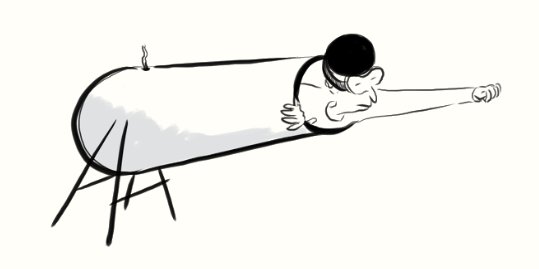 FORMULAIRE DE CANDIDATURE
MODE D’EMPLOI DE CE FORMULAIRE
Quelques indications pour vous aider à remplir 

> Inutile de vous « étaler » : privilégiez les messages clairs et ciblés plutôt que les longs discours. 

> Pour les visuels demandés : insérez dans le diaporama des images illustrant au mieux votre propos. Il peut s’agir d’un montage, d’un croquis à la main, d’un schéma, d’une photo trouvée sur internet… Ce n’est pas la « qualité de réalisation » de l’image qui sera jugée.

> Respecter le nombre de diapos du diaporama : par exemple,  votre projet et votre structure doivent être présentés en 3 diapos.

> Une fois ce mode d’emploi lu, vous pouvez supprimer cette diapo.
VOTRE PROJET
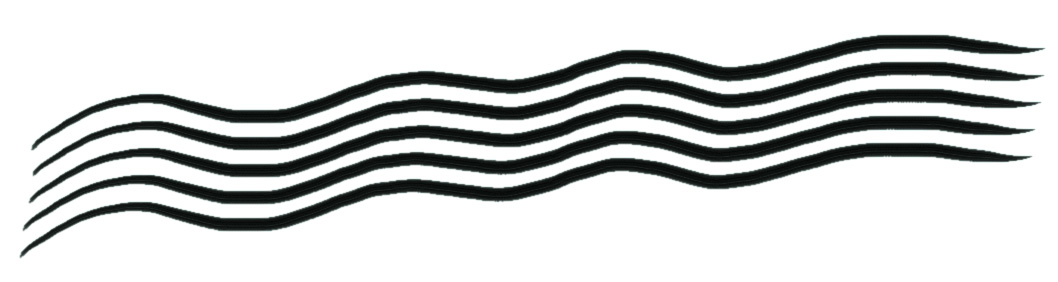 PRÉSENTATION DU PROJET
Visuel
Texte de présentation…
PRÉSENTATION DU PROJET
Visuel
Texte de présentation…
PRÉSENTATION DU PROJET
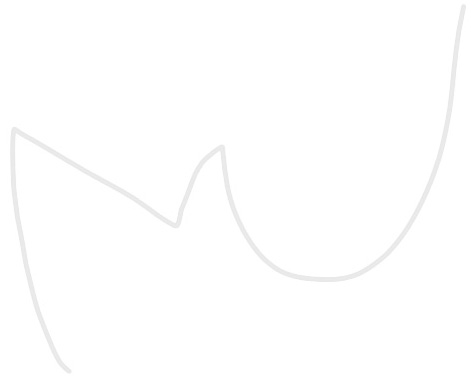 Texte / image / schéma… au choix
L’EXPÉRIMENTATION
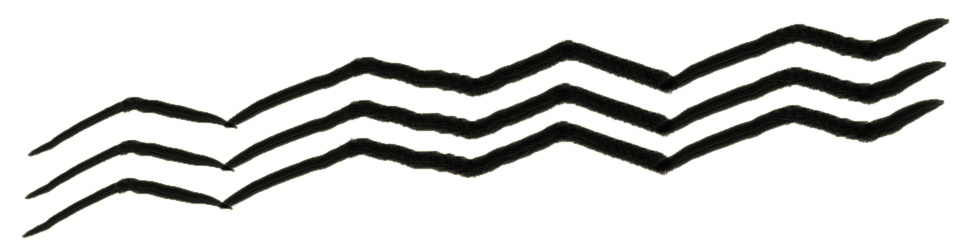 L’EXPÉRIMENTATION
Quelle est la plus-value de votre idée par rapport aux outils et dispositifs existants ?  
………………………………………………………………………………………………………………………………………………………………
………………………………………………………………………………………………………………………………………………………………

À qui s’adresse votre expérimentation ? (profil d’usagers, type d’habitats, professionnels concernés… )
………………………………………………………………………………………………………………………………………………………………
………………………………………………………………………………………………………………………………………………………………
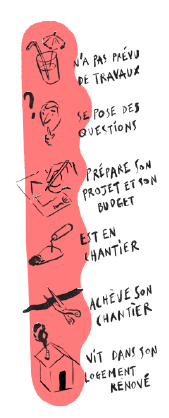 Sur quel territoire cette expérimentation pourrait-elle se dérouler ?
……………………………………………………………………………………………………………

À quel moment du « parcours de rénovation » votre idée interviendrait-elle et pourquoi ?
……………………………………………………………………………………………………………
……………………………………………………………………………………………………………
……………………………………………………………………………………………………………
……………………………………………………………………………………………………………
……………………………………………………………………………………………………………
L’EXPÉRIMENTATION
Quelles sont vos 2 atouts clefs pour cette expérimentation ?
1. ………………………………………………………………………………………………………………………………………………………………
………………………………………………………………………………………………………………………………………………………………….
2. ………………………………………………………………………………………………………………………………………………………………
………………………………………………………………………………………………………………………………………………………………….

Quelles sont les 2 difficultés que vous percevez pour expérimenter cette idée ?
1. ………………………………………………………………………………………………………………………………………………………………
………………………………………………………………………………………………………………………………………………………………….
2. ………………………………………………………………………………………………………………………………………………………………
………………………………………………………………………………………………………………………………………………………………….

Quel est votre intérêt à voir cette idée se concrétiser ? (ex : business model intéressant pour votre structure, sujet au cœur de vos missions, problématique « d’image », volonté d’ouvrir votre activité, etc.)
………………………………………………………………………………………………………………………………………………………………….
………………………………………………………………………………………………………………………………………………………………….
………………………………………………………………………………………………………………………………………………………………….
L’EXPÉRIMENTATION
Quels sont vos besoins en accompagnement ? (Supprimer les lignes pour n’en conserver que 4 maximum)
> DÉVELOPPEMENT DE PROJET : Transformer mon idée en un service/outil/dispositif.
> MARKETING : Identifier précisément mon public cible et définir une stratégie pour le toucher.
> CONCEPTION DE PROTOTYPE : Concevoir un objet, un espace, un stand…
> COMMUNICATION VISUELLE : Concevoir un logo, une charte graphique, des supports de communication…
> DÉVELOPPEMENT NUMÉRIQUE : Concevoir un prototype d’application, de site web…
> JURIDIQUE / RÉGLEMENTAIRE : Identifier les freins éventuels et trouver des solutions.
> TECHNIQUE : Préciser certains aspects techniques de l’expérimentation, estimer le potentiel de gain énergétique…
> RÉSEAU : Être mis en lien avec des acteurs clefs que je ne parviens pas à mobiliser tout seul.
> VISIBILITÉ : Donner la visibilité à mon expérimentation, à ma structure.
 
Quelques mots pour préciser vos besoins :
………………………………………………………………………………………………………………………………………………………………….
………………………………………………………………………………………………………………………………………………………………….
VOTRE STRUCTURE
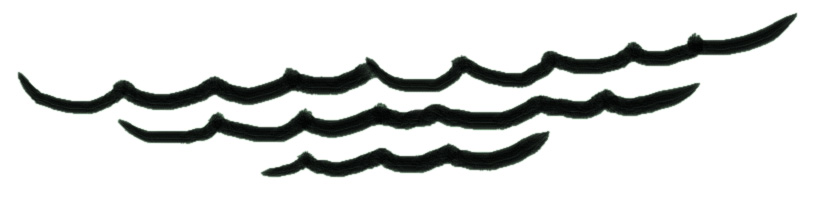 PRÉSENTATION DE VOTRE STRUCTURE
Nom de la structure qui porte le projet : ..……………………………………………………………………………………………….
Nombre de collaborateurs : ………………………………………………………………………………………………………………………
Type de structure (entreprise, association, collectivité…) : …………………………………………………………………….. 
Coordonnées : ..……………………………………………..………………………………………………………………………………………… ………………………………………………………………………………………………………………………………………………………………….………………………………………………………………………………………………………………………………………………………………….
Site web : …………………………………………………………………………………………………………………………………………………

En cas de groupement, précisez les noms des structures partenaires, leur type (entreprise, association, collectivité…) et leur rôle dans l’expérimentation : ….……………………………….…………………………………………….………………………………………………………………………………………………………………………………………………………………...………………………………………………………………………………………………………………………………………………………………….…………………………………………………………………………………………………………………………………………………………………………………………………………………………………………………

Nom et coordonnées du pilote de l’expérimentation : …………………………………………………………………………
………………………………………………………………………………………………………………………………………………………………….………………………………………………………………………………………………………………………………………………………………….………………………………………………………………………………………………………………………………………………………………….
PRÉSENTATION DE VOTRE STRUCTURE
Visuel
Texte de présentation…
PRÉSENTATION DE VOTRE STRUCTURE
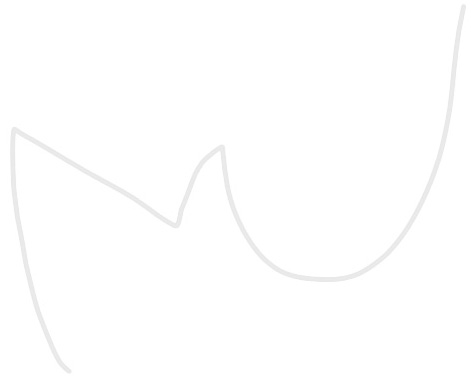 Texte / image / schéma… au choix